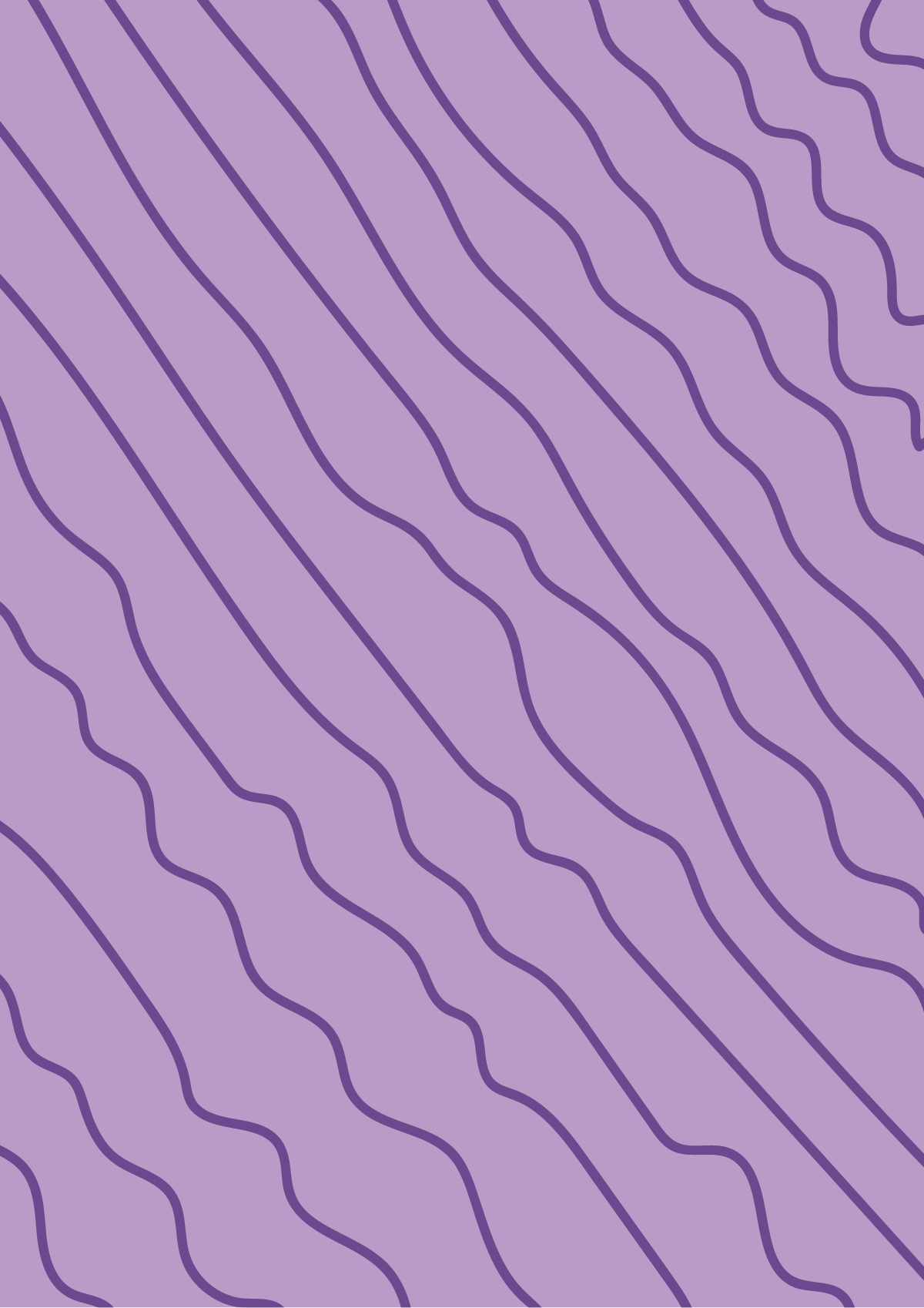 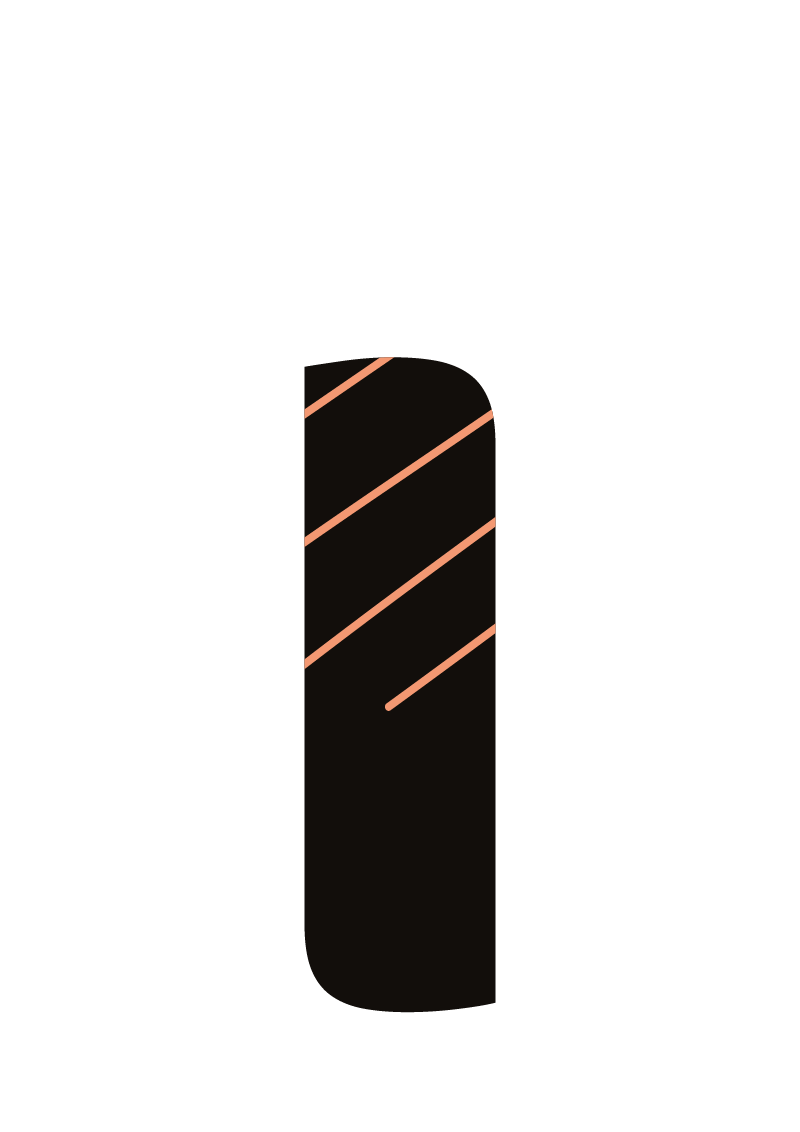 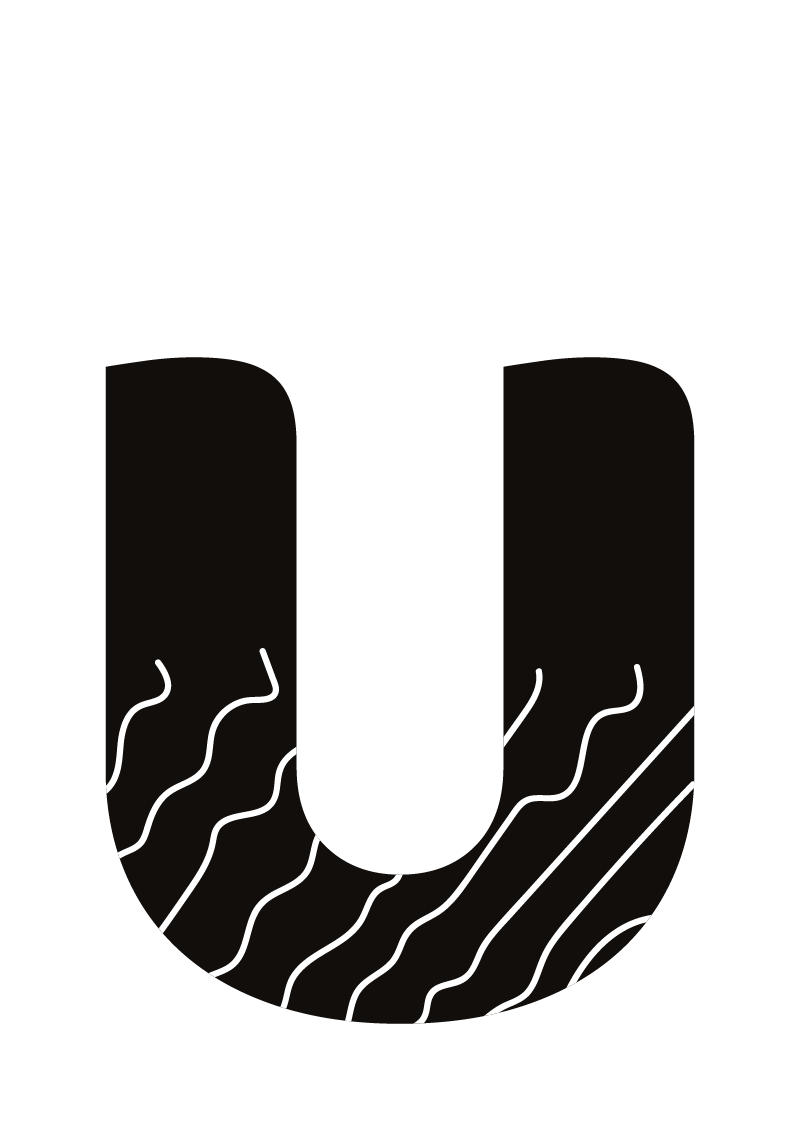 Blíž k péči o duši:

Bariéry očima mladých
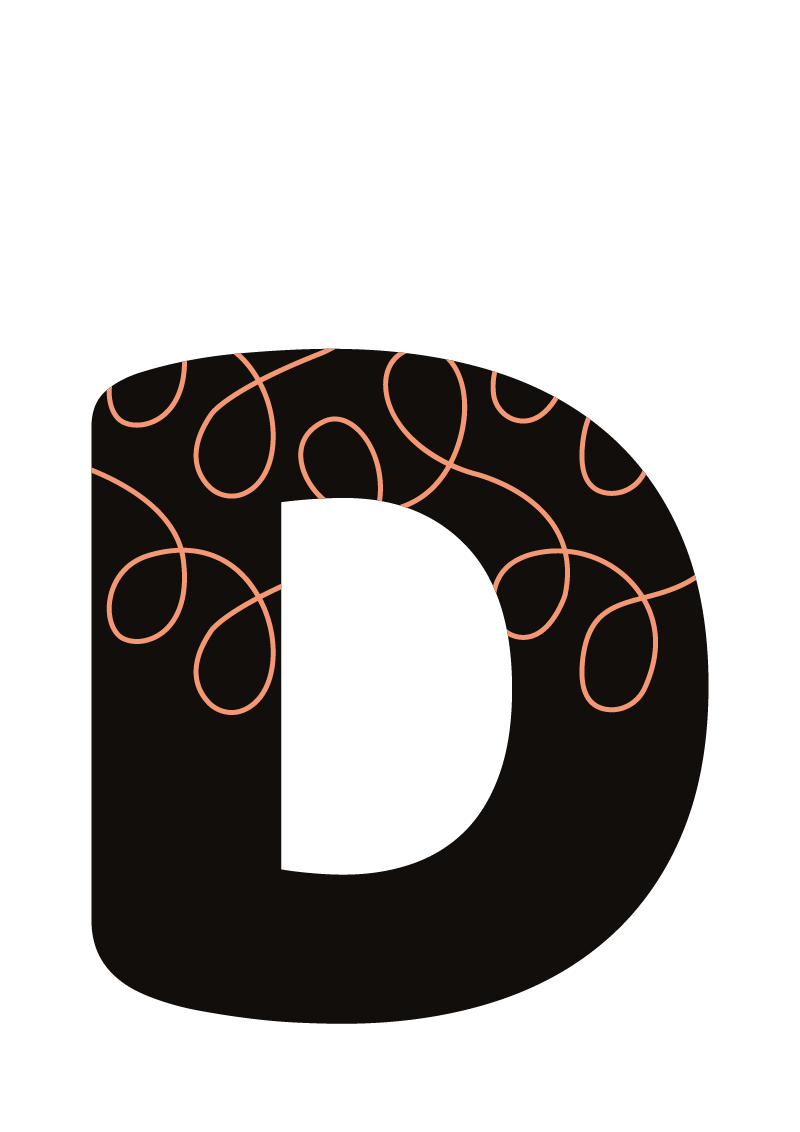 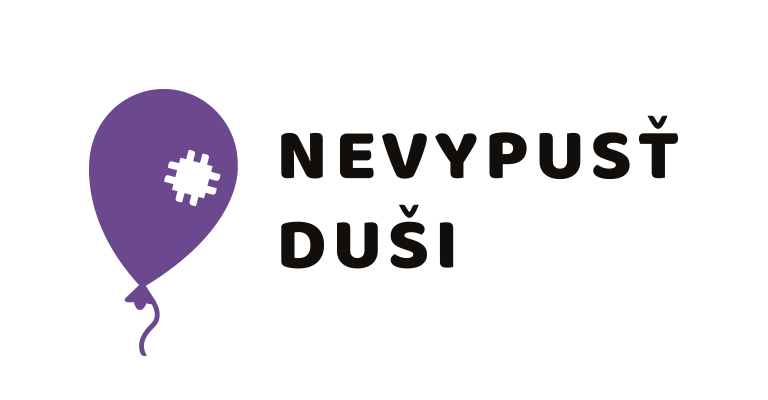 [Speaker Notes: Co stojí v cestě?
Pomoc musí být blízko.
Blízkost - čí, jak a kde
Lightmotiv - bariéry jsou velké a odstranit je nedokážeme ihned, ihned ale můžeme pomoci blízkým a okruhu, který by mohl mít nástroje jak s tématy pracovat]
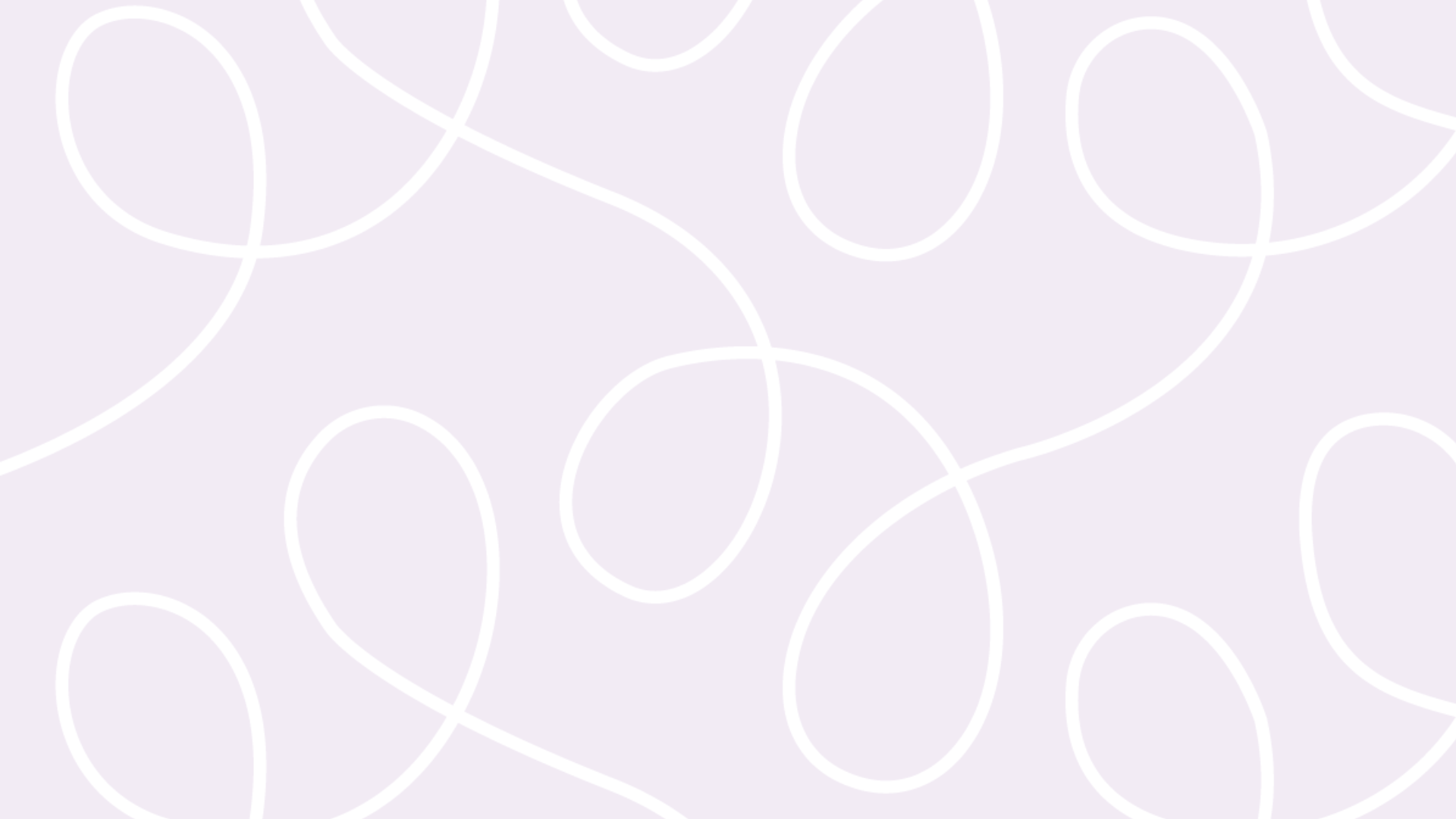 Vítáme vás…
[Speaker Notes: Domča]
Co nás dnes čeká?
15:30 - 16:15 - Bariéry očima mladých: prezentace dat průzkumu o bariérách v přístupu k péči - Barbora Pšenicová, Richard Hospodský

16:15 - 17:00 - Blíž k péči o duši: panelová diskuse vybraných zástupců*kyň napříč resorty - Barbora Pšenicová

17:00 - 17:30 - pauza

17:30 - 19:30 - Jak pečovat o dětské duševní zdraví: workshop a představení novinek Nevypusť duši - Dominika Červenková, Martina Vítková
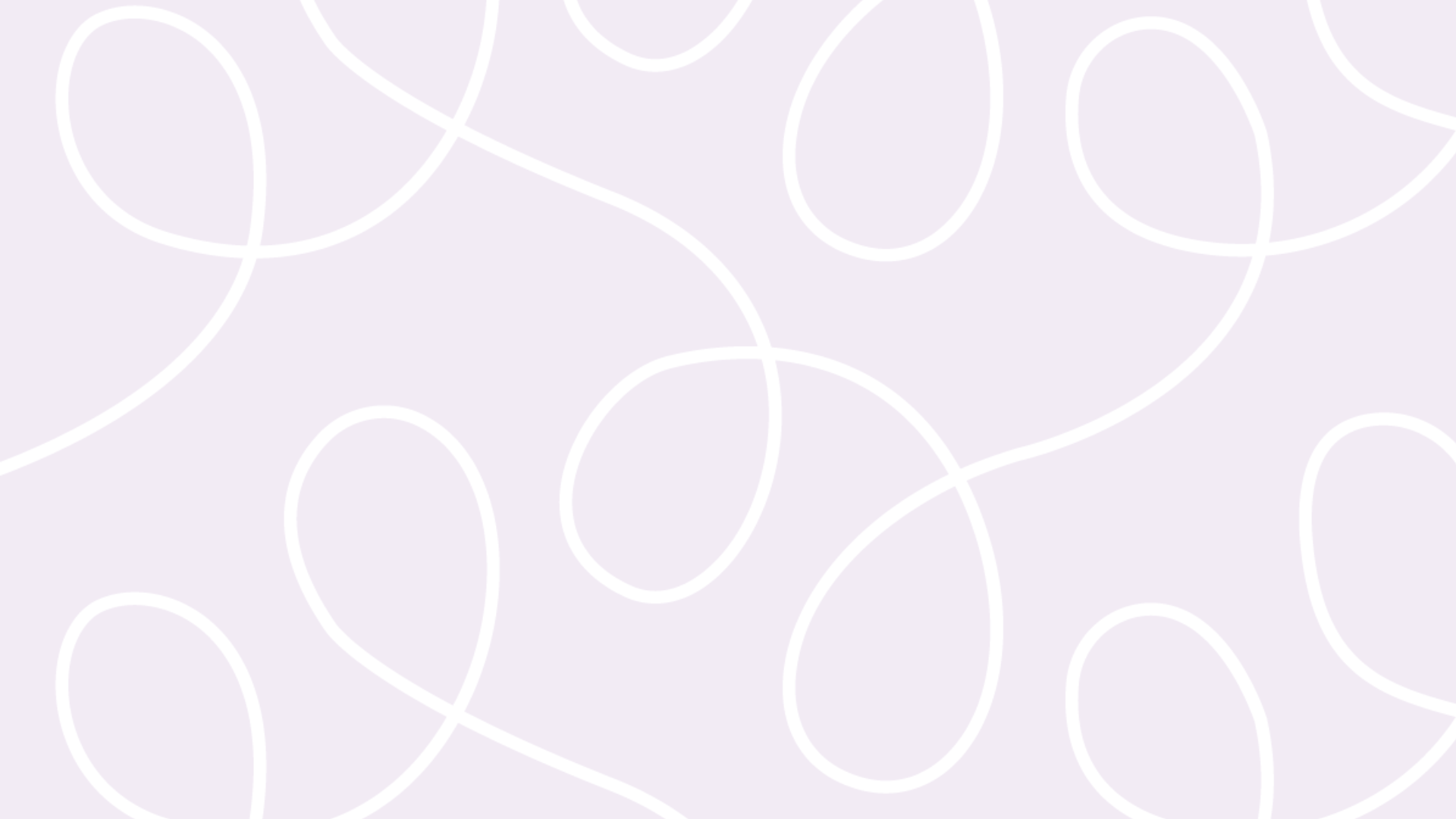 Kdo jsme 
a jaký příběh nás dovedl 
až sem?
[Speaker Notes: Domča]
Pracujeme v terénu s dětmi, mladými 
i dospělými
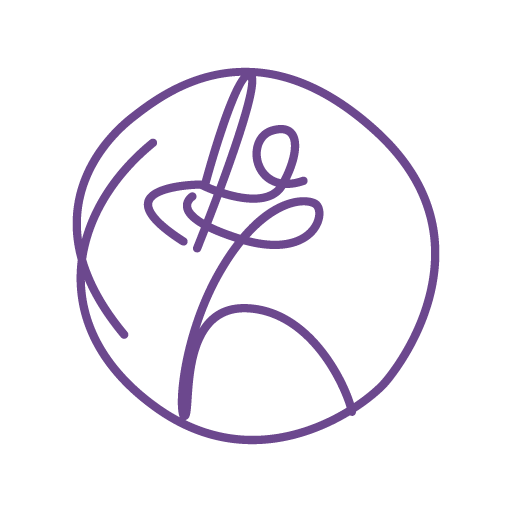 Jsme Nevypusť duši
Pomoc

Ukazujeme, kde hledat včas odbornou pomoca jak dané služby fungují.
Systémová změna

Usilujemeo systémové
změnya pomáháme budoucím odborníkům.
Osvěta

Šíříme výzkumné informace,
sdílíme příběhy, destigmatizujeme.
Prevence

Ukazujeme, jak seo duševní zdraví starat – školám, firmám
i veřejnosti.
Potřeba vyhledávání péče vzrůstá
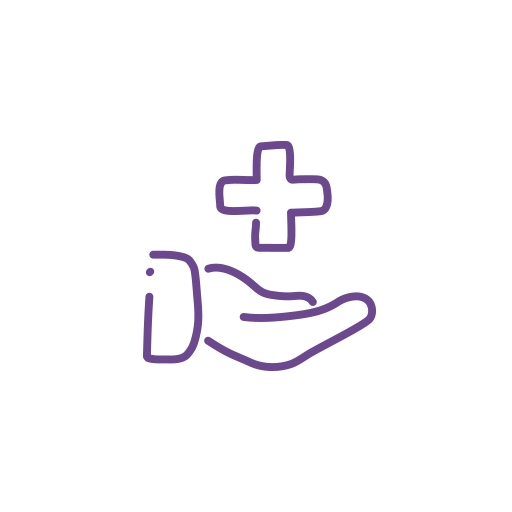 270 000
má potřebu péče
v roce 2021 byla ambulantní poskytnuta 58 641 osobám do věku 19 let, 2631 dětí bylo hospitalizováno
[Speaker Notes: o 300 více hospitalizovaných
narůstá počet osob vyžadující ambulantní léčbu
zvyšuje se počet osob s přiznaným invalidní důchodem (okolo 58 tis)
celkem ambulance 652 277
počet lůžek pro děti a mladistvé pouze 431 (nejméně od roku 2014)
SZU data + vyzkum Prazske centrum soc sluzeb]
druhá
nejčastější příčina úmrtí u mladých lidí 15-19 let je sebevražda
180 a 90
v ČR působí cca 1200 psychiatrů*yň (180 se specializací na dětské)
a 931 klinických psychologů*žek (90 se zaměřuje na děti a dospívající)
[Speaker Notes: o 300 více hospitalizovaných
narůstá počet osob vyžadující ambulantní léčbu
zvyšuje se počet osob s přiznaným invalidní důchodem (okolo 58 tis)
celkem ambulance 652 277
počet lůžek pro děti a mladistvé pouze 431 (nejméně od roku 2014)
SZU data + vyzkum Prazske centrum soc sluzeb]
6 měsíců
je průměrná čekací doba na odbornou (zdravotní) péči
[Speaker Notes: o 300 více hospitalizovaných
narůstá počet osob vyžadující ambulantní léčbu
zvyšuje se počet osob s přiznaným invalidní důchodem (okolo 58 tis)
celkem ambulance 652 277
počet lůžek pro děti a mladistvé pouze 431 (nejméně od roku 2014)
SZU data + vyzkum Prazske centrum soc sluzeb]
Děti volají o pomoc, potřebují k tomu ale dospělé
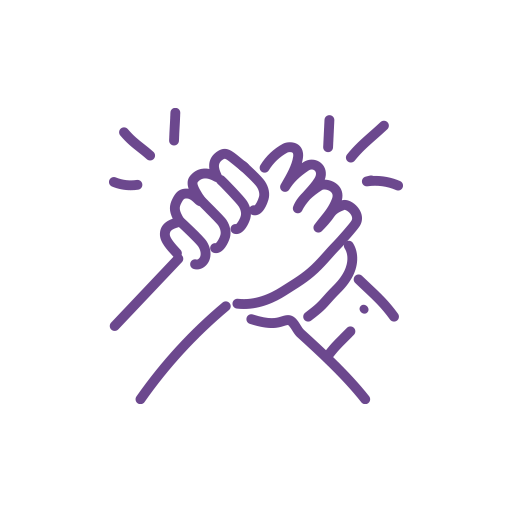 Dospělí a jejich vhled do dětského duševního zdraví
Průzkum ve spolupráci G82 & T-Mobile & Simply5 & ND - 2022
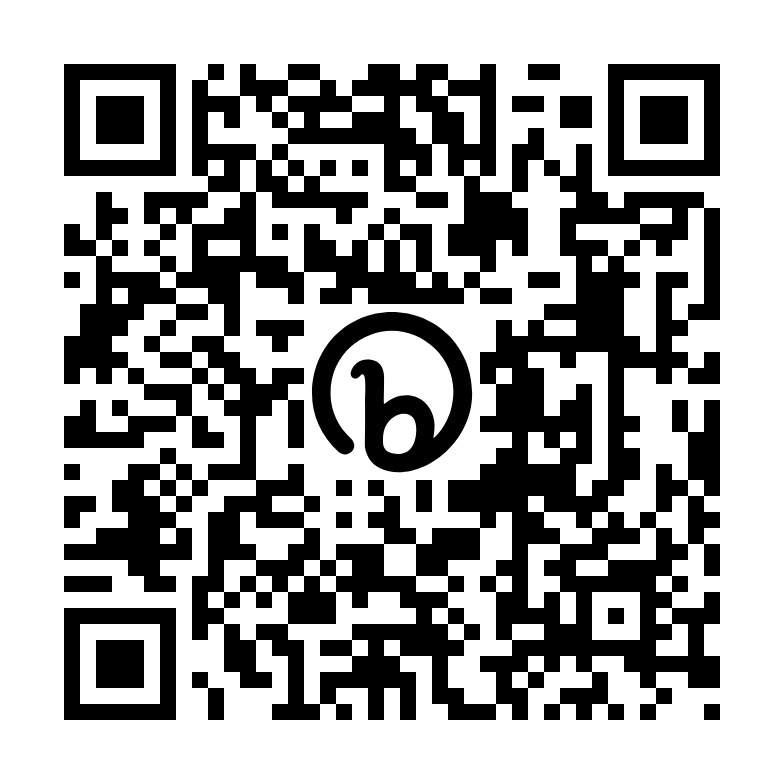 Proto víme, že…
Až 2/3 lidí potýkajících se např. s depresí odborníka*ici nevyhledá - bagatelizace.

Stigmatizace psychofarmak jako způsobu léčby – někteří rodiče se léčbě dítěte psychofarmaky déle brání a léčba je pak náročnější.

Intervenci si pleteme s prevencí - „Jdi si zaběhat.“  / 
„Jdi vyvenčit psa a bude ti líp.“ / „Už jsi zkusila cvičit jógu?“
Proto víme, že…
Nemáme znalosti o varovných signálech - slepé skvrny.

Péče je dostupná méně, než si myslíme - očekáváme její dostupnost ihned, čekací lhůty, služby nejsou zdarma.

V regionech jsou značné rozdíly - neznalost podpůrného systému, rozdíly v krajích.

Péče pro nás často začíná a končí ve zdravotních službách - nedůvěra ve služby, neznalost podpůrného systému, nejasnost ohledně poskytovaných služeb.
Na téhle cestě vidí děti řadu bariér
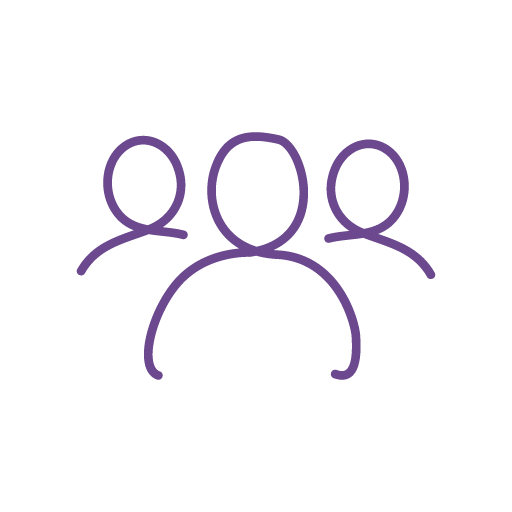 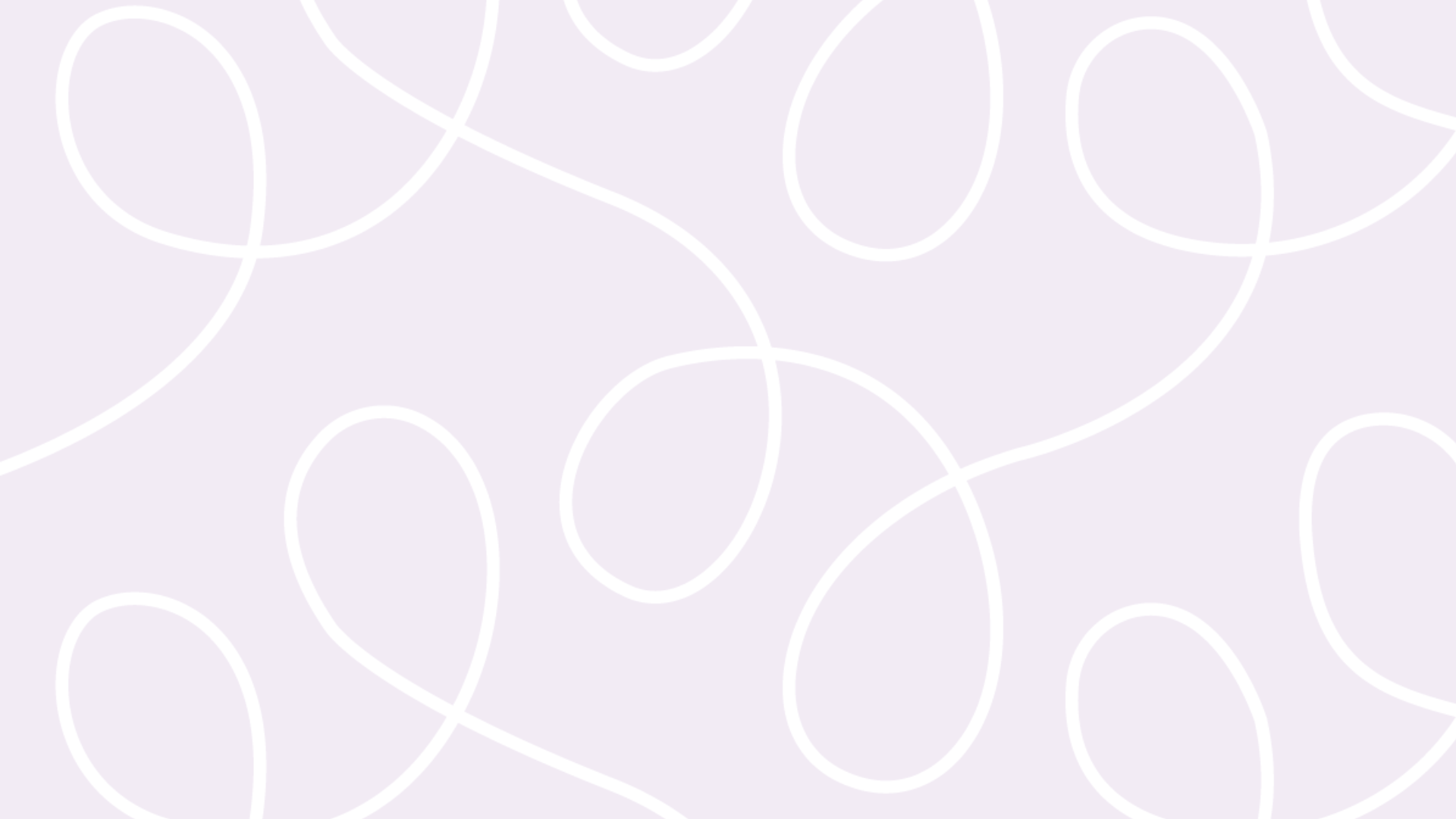 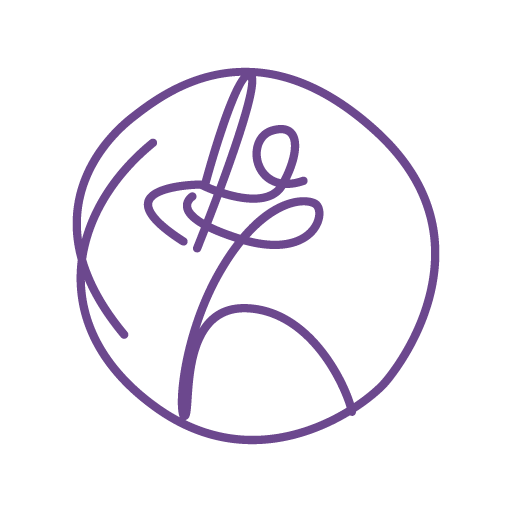 Jak vidí mladí duševní zdraví?
[Speaker Notes: Domča]
Průzkum G82 & T-Mobile & Nevypusť duši
Cílem výzkumu bylo zmapovat u dětí informovanost, postoje a ochotu vyhledat pomoc v oblasti dětského duševního zdraví. Sběr dat proběhl v dubnu 2023. Vycházeli jsme z metanalýzy z roku 2020:

“Why do children and adolescents (not) seek and access professional help for their mental health problems? A systematic review of quantitative and qualitative studies” 
(Jerica Radez, Tessa Reardon et al.)

Metodologie
Kvantitativní výzkum
400 CAWI rozhovorů na online panelu (Český národní panel)

Cílová skupina - děti 12-19 let z celé ČR, s kvótami:
ca 25% dívky ve věku 12-15 let
ca 25% chlapci ve věku 12-15 let
ca 25% dívky ve věku 16-19 let
ca 25% chlapci ve věku 16-19 let
děti pod 15 let byly rekrutovány na panelu přes své rodiče/ členy panelu
Trendy ukazují, že…
65 % dětí a mladých se o téma zajímá. 

Za důležité přes 80 % z nich považuje:
pohodu a spokojenost

dobrý kolektiv kamarádů*ek, o které se mohou opřít

pohodu doma
Trendy ukazují, že…
Starší (16 - 19) téma zajímá více, vidí více rizika a bariéry, ví více o pomoci, více jí důvěřují a jsou méně stigmatizující.

Chlapci téma řeší méně než dívky.

Děti a mladí vyhledávají pomoc ve své bezprostřední blízkosti.
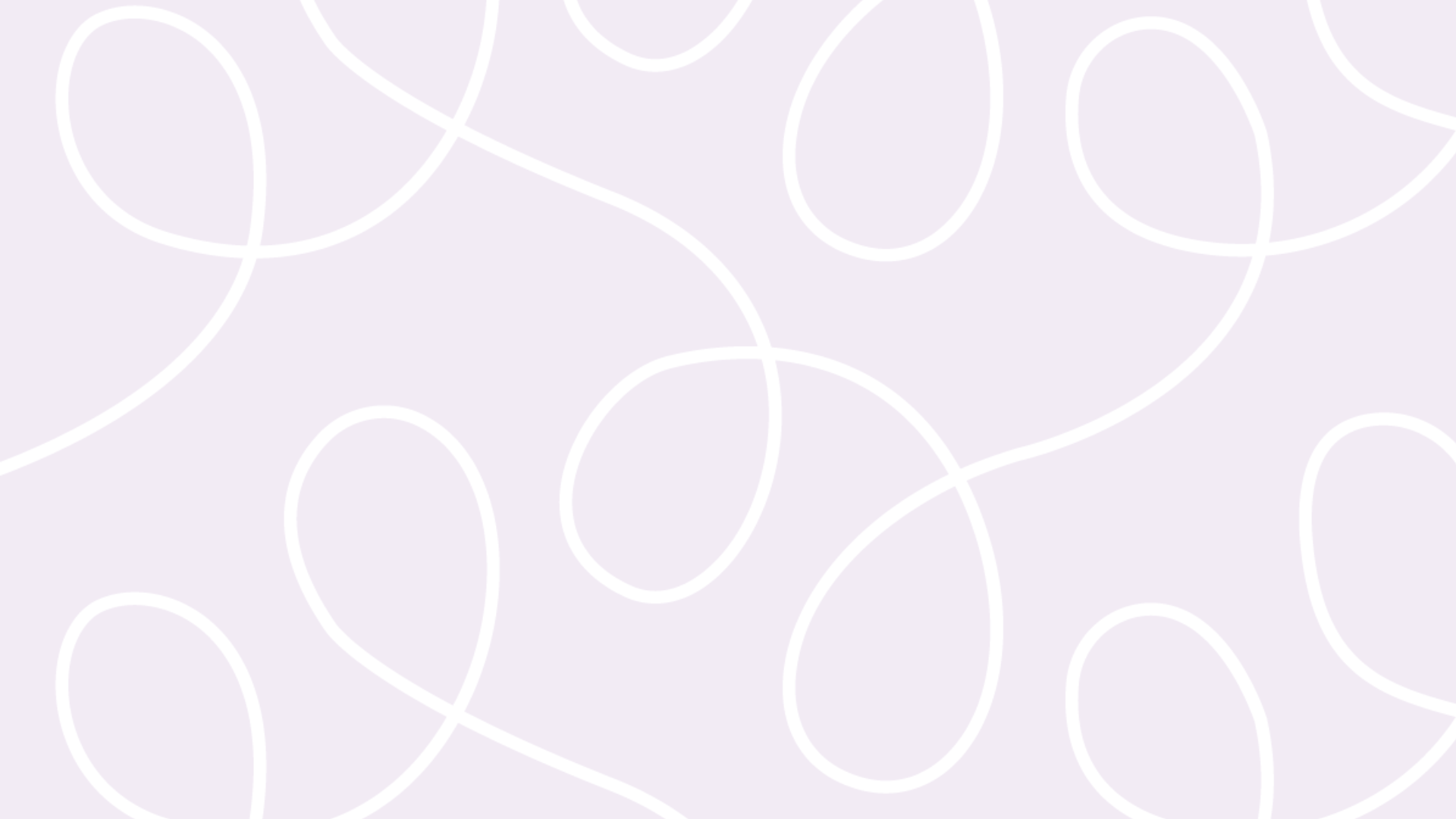 Jaké mají zkušenosti?
Ve svém okolí se setkal/a s:
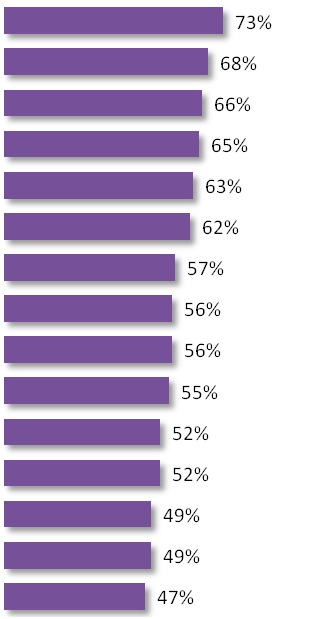 [Speaker Notes: Domča]
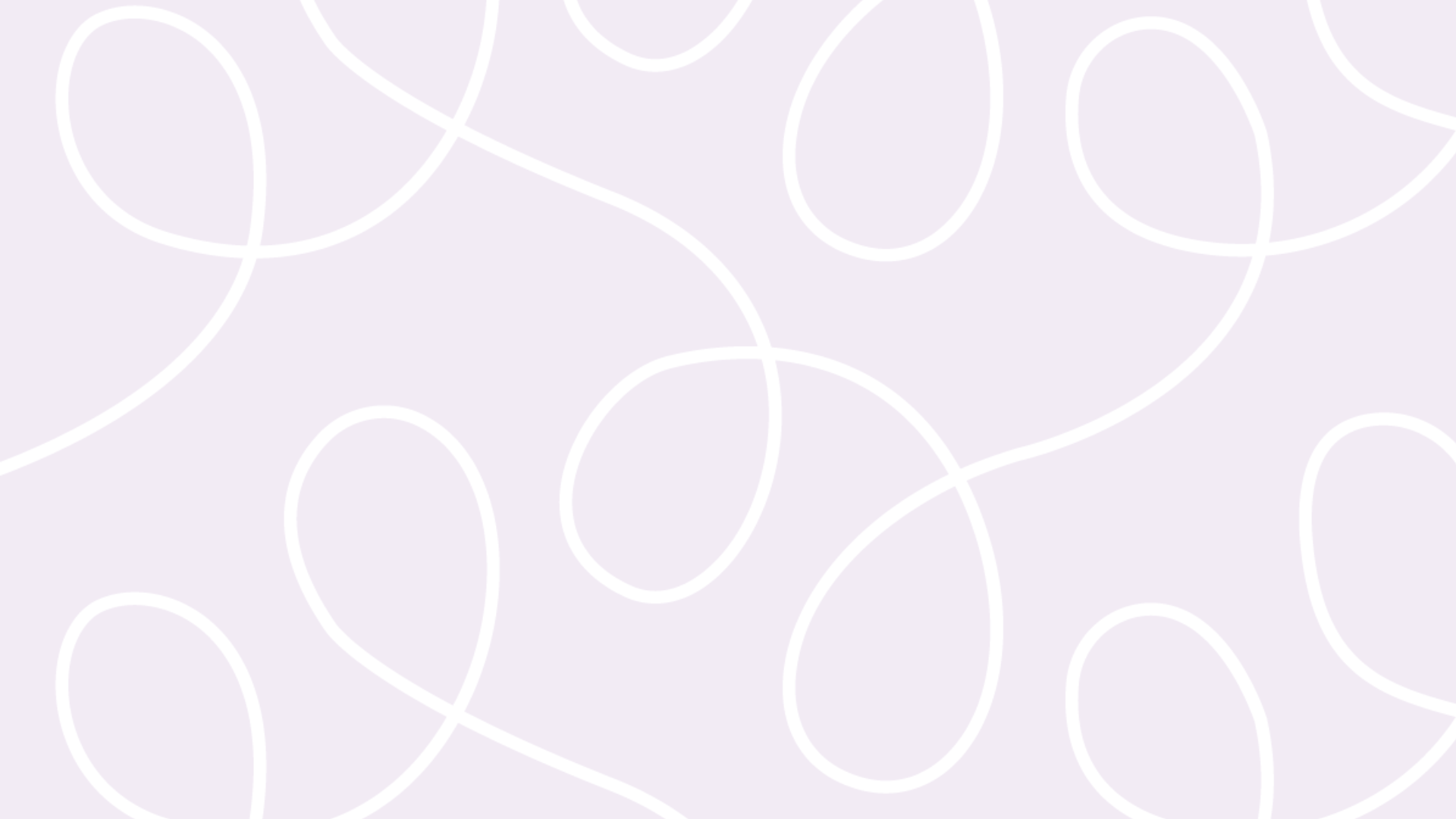 Jaké mají zkušenosti?
Osobně se setkal/a s:
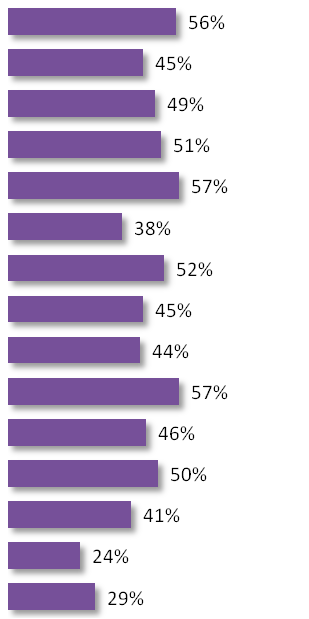 [Speaker Notes: Domča]
Tři skupiny s podobnou frekvencí…
okolo 70 % dětí a mladých zažívá ve svém okolí neklid a nesoustředěnost, 56 % zná tento stav u sebe.

60 - 65 % v okolí vidí agresi, častou změnu nálad a lži, okolo 47 % zná tyto jevy u sebe.

60 % zažilo v okolí nedostatek spánku, zhoršení prospěchu ve škole, ztrátu sebedůvěry, vyhledávání samoty, 50 % zná něco z této čtveřice u sebe.
Pomocníci v péči o duševní zdraví
Kontakt s kamarády - 77 % 
Mít se komu svěřit - 73 %
Spánek - 71 %
Koníčky a mazlíček - 68 %
Sport a čerstvý vzduch - 65 %

Naopak pouze menší pomoc:
46 % si myslí, že strava
37 % si myslí, že odborná pomoc
34 % si myslí, že denní režim
14 % si myslí, že léky
Pomoc by hledali u:
Mladší: 78 % věří rodičům a 1/3 vyučujícím
(mají druhou a třetí příčku spolu se školním ped. pracovištěm)

X

Starší v 81 % řeší potíže s kamarády, 
na rodiče by se obrátilo jen 50 %.
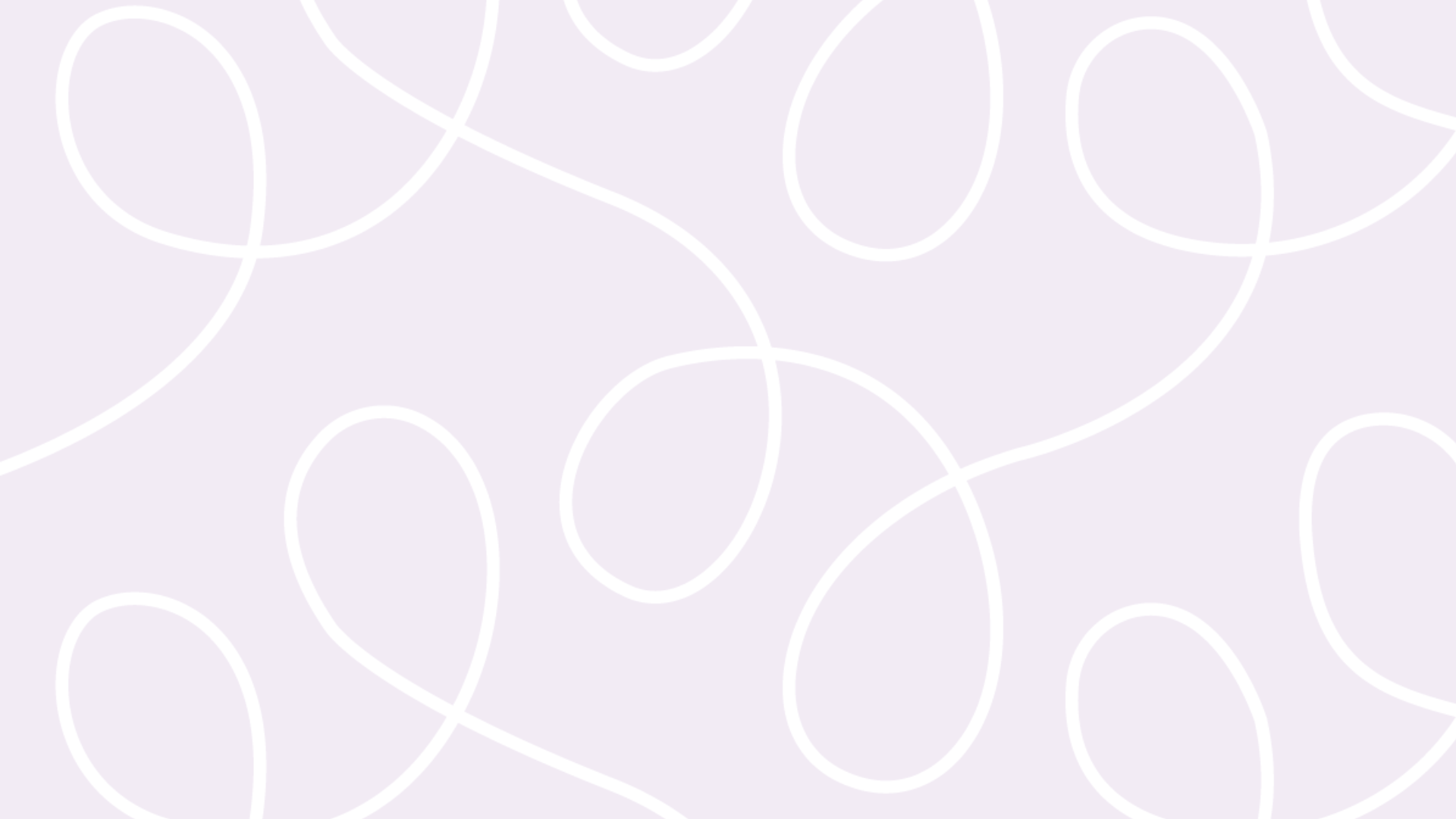 Jaké vnímají mladí bariéry v přístupu k péči?
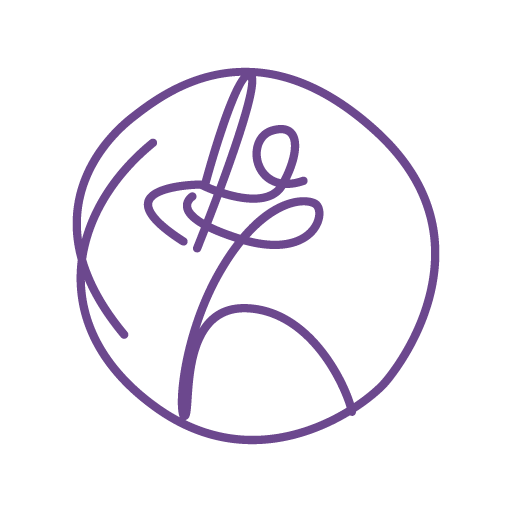 [Speaker Notes: Domča]
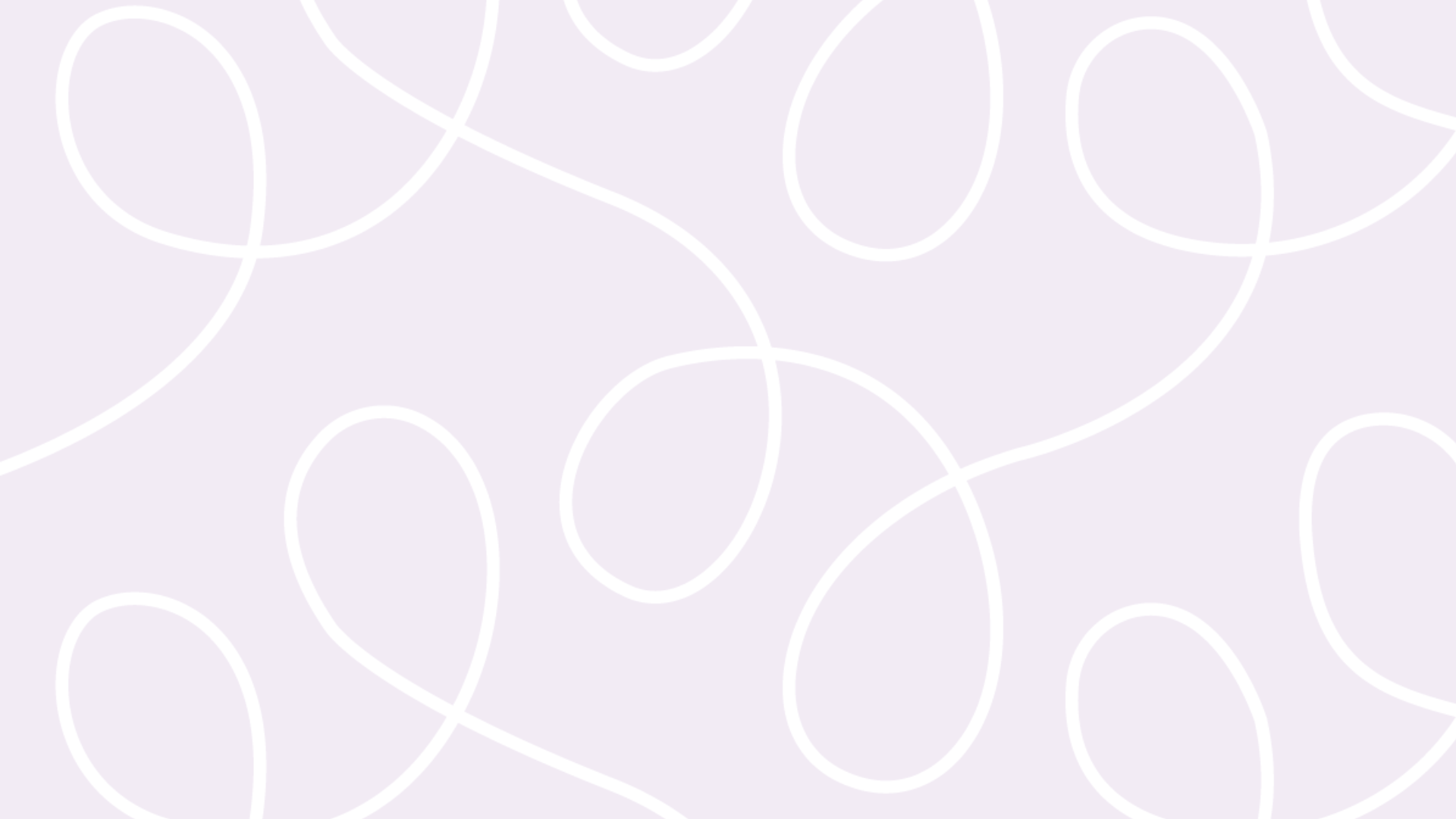 Bariéry v přístupu k péči
Sociální

stigma
bagatelizace
vyhledání pomoci
Vztahové

důvěra
očekávání
mlčenlivost
Systémové a strukturální

dostupnost
náklady
domluva
Individuální

málo informací
neznalost systému
varovné signály
individuální
Lepší návod a větší podpora okolí
64 % si myslí, že stojí za to se někomu svěřit

u starších až 78 % tvrdí, že je snazší vyhledat pomoc, když je okolí podpůrné 

66 % by ocenilo návod, jak a kde si o pomoc říct

pouze 28 % si myslí, že se problémy zlepší samy od sebe
sociální
Více podpory a méně stigmatu
78 % tvrdí, že se lidé stydí si říct o pomoc

72 % bojí se vyhledat pomoc, protože si okolí nemyslí dobré věci 

70 % bojí se říct o pomoc, protože budou odmítnuti 

57 % se bojí, že si někdo bude myslet, že se o ně rodiče nestarají dobře

u 36 % se vyskytuje „v rodině se o tom nemluví hezky“
vztahové
Více anonymity a větší respekt
73 % chce být vyslyšeno a respektováno a nehodnoceno

68 % říká, že se spíše otevře někomu blízkému, kdo je jim podobný pohlavím, věkem nebo jinak 

Anonymita:
70 % potřebuje jistotu anonymity
64 % si myslí, že informace mohou být zneužity
62 % neví, co je důvěrné a co ne
systémové
Větší dostupnost a rychlejší reakci systému
56 % si myslí, že kdyby služba byla poskytována ve škole, více lidí by ji využilo

46 % říká, že lidé chtějí své potíže komunikovat online

32 % si myslí, že odborná pomoc je zdarma

38 % si myslí, že potřebují souhlas rodiče
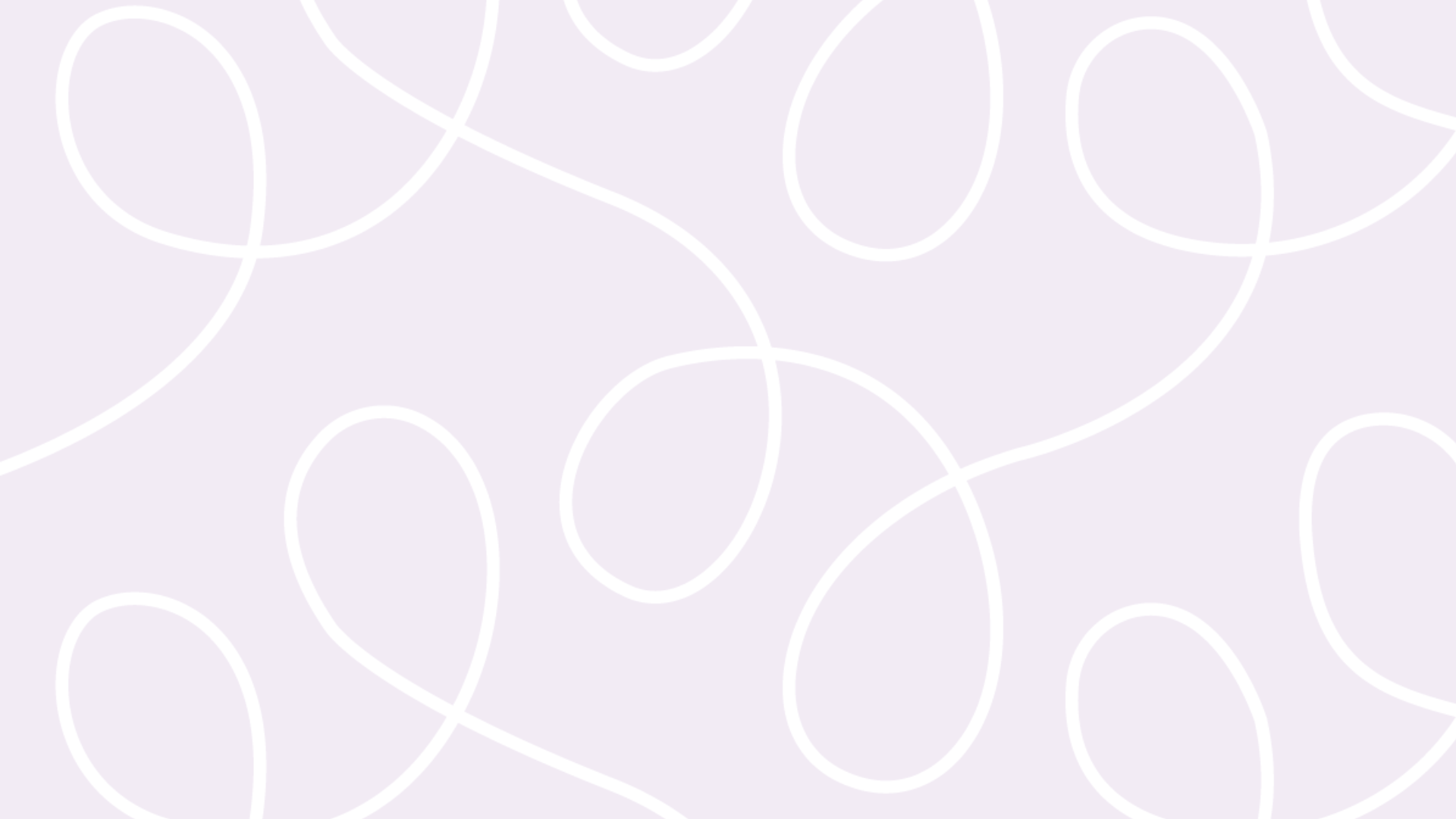 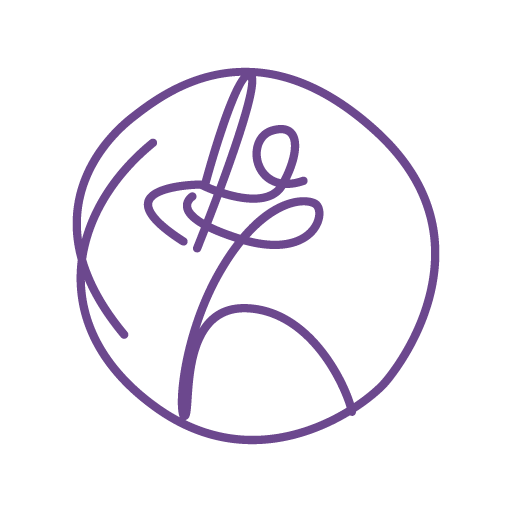 S čím to ještě souvisí?
[Speaker Notes: Domča]
vztah lokalit
72 %
V obcích nad 20 tisíc obyvatel se mladí více zajímají o duševní zdraví (vs. 60 %)
Myslí si ve větší míře, že odborná pomoc nebo léky mohou pomoci.
Častěji by se obrátili na někoho ze školního poradenského pracoviště nebo na dětského psychologa.
[Speaker Notes: Děti z větších měst se zajímají o téma duševního zdraví ve větší míře (60 % vs. 72 %).
Děti z větších obcí si myslí ve větší míře, že odborná pomoc nebo léky mohou pomoci (35 % vs. 41 % a 12 % vs. 16 %).
Ve větších městech by se více obrátili na někoho ze školního poradenského pracoviště nebo dětského psychologa (19 % vs. 30 % a 11 % vs. 22 %).
V menších městech panuje větší pocit, že jsou lidé s obtížemi terčem posměchu (58 % vs. 49 %).
Lidé v menších obcích se více obávají toho, že jsou informace o jejich duševním stavu poskytovány dále (67 % vs. 61 %).
Děti v menších městech pociťují horší dostupnost odborných služeb (32 % vs. 42 %).]
vztah k rodičům
26 %
Děti s horším vztahem k rodičům by se obrátili na rodiče pouze ve 26 %. 
Daleko častěji by volaly na linku, řešily obtíže online nebo se obrátily na někoho mimo rodinu.
O duševním zdraví se mluví pohrdavěji a panuje vědomí, že lidé s obtížemi jsou terčem posměchu.
[Speaker Notes: Děti s horším vztahem s rodiči se více zajímají o téma duševního zdraví a mají ve větší míře osobní zkušenost se všemi situacemi (79 % vs. 63 %).
Pokud by duševní obtíže řešili oslovili by nejčastěji linku důvěry, psychoterapeutku či učitele (35 a 30 % vs. 20 a 17 %). 
Pouze 26 % by šlo s žádostí o pomoc za rodiči.
Děti s horším vztahem s rodiči si ve větší míře myslí, že obtíže si lidé řeší sami (69 % vs. 58 %) a není jim jasné, jak o obtížích mluvit (69 % vs. 58 %).
V rodině, kde panují špatné vztahy, se dle dětí často mluví o obtížích pohrdavě a ošklivě 61 % vs. 33 %). 
Také si myslí, že lidé s obtížemi jsou terčem posměchu (65 % vs. 53 %).
Děti se špatným vztahem s rodiči si myslí, že lidé chtějí řešit své obtíže online (63 % vs. 44 %).]
výskyt obtíží
75 %
Více dětí s výskytem obtíží se bojí vyhledat pomoc nebo stydí (vs. 52 %)
Mají o téma velký zájem.
Hledají více způsoby, jak o obtížích mluvit.
Vykazují menší známky stigmatu.
[Speaker Notes: Děti s obtížemi mají o téma duševního zdraví velký zájem (70 % vs. 48 %).
Děti s obtížemi častěji spatřují možnou pomoc v zásadách zdravé psychohygieny. A také v odborné pomoci a lécích (41 a 16 % vs. 40 a 5 %). 
Děti bez potíží by v převážné většině volily pro řešení obtíží podporu rodičů (81 % vs. 60 %). 
Děti s obtížemi jsou více nejisté, ocenily by informace, kde se dá vyhledat pomoc (okolo 60 % vs. 50 %). 
Ocenily by informace, co je vážné a co ne, jak o potížích mluvit (64 % vs. 41 %). 
Častěji si myslí, že se lidé s obtížemi bojí či stydí vyhledat pomoc a obávají se negativních reakcí okolí (75 % vs. 52 %).
Děti zažívající obtíže si myslí, že s duševním onemocněním se může potkat každý a že se s ním setká mnoho lidí (82 % vs. 66 % a 71 % vs. 50 %).]
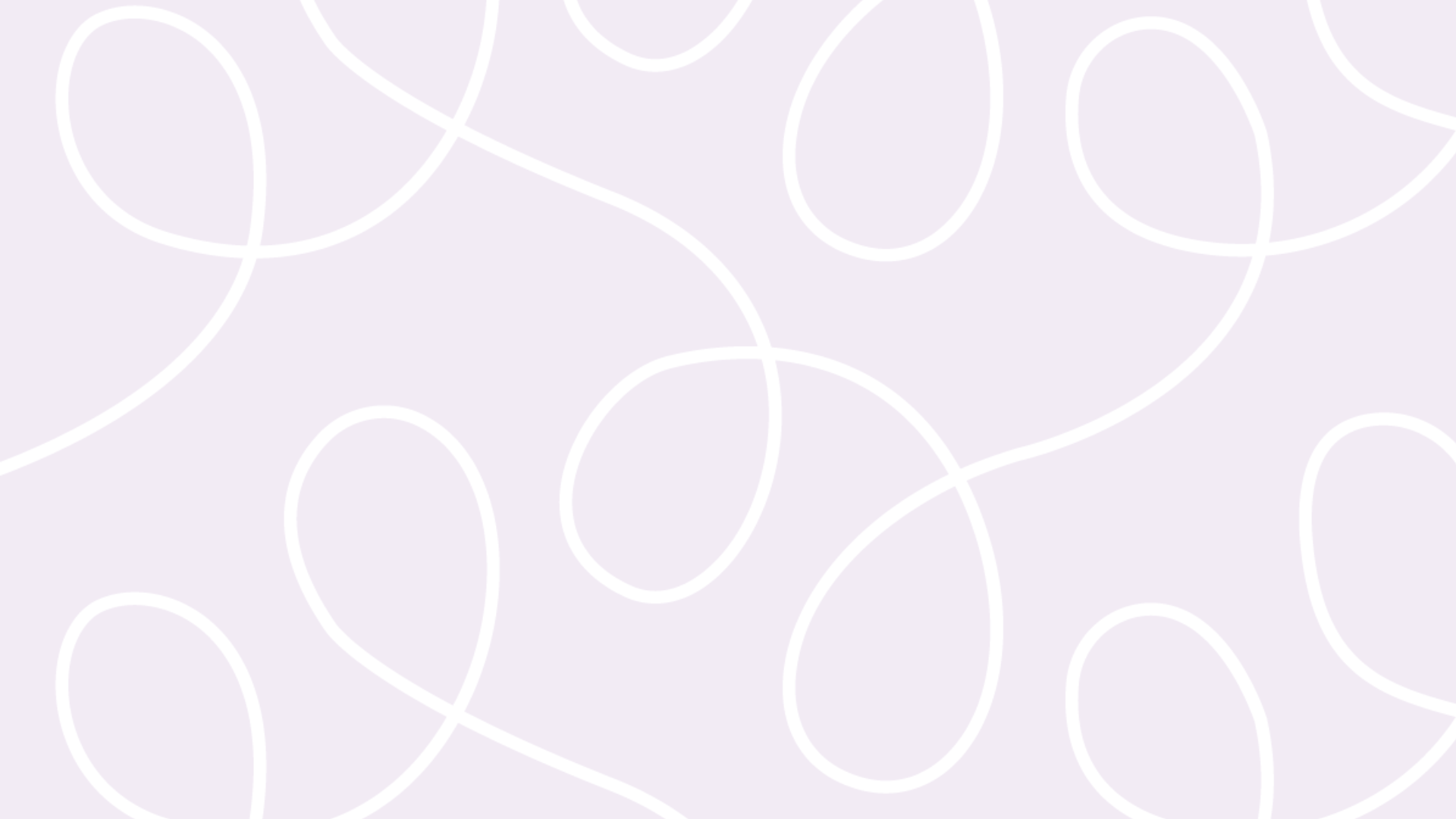 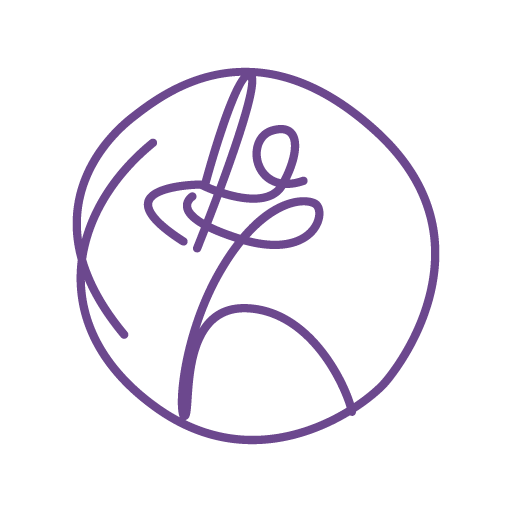 Závěrem
[Speaker Notes: Domča]
Co jsou překážky ve vyhledání pomoci?
malá znalost varovných signálů
stigma a bagatelizace
strach a obavy
nedůvěra v systém péče či jeho neznalost
málo respektu
malá podpora sítě blízkých
Proč mluvíme o blízkosti? … Chtějí:
Svěřit se blízkým:
kamarádům*kám
rodičům
lidem, kterým důvěřují

Aby odborník*ice byli blízko:
respektem a nehodnocením
věkem, pohlavím či znalostí
důvěrou a transparentností
Aby služba byla blízko:
lokálně/v regionu
ve škole
informací/dostupností
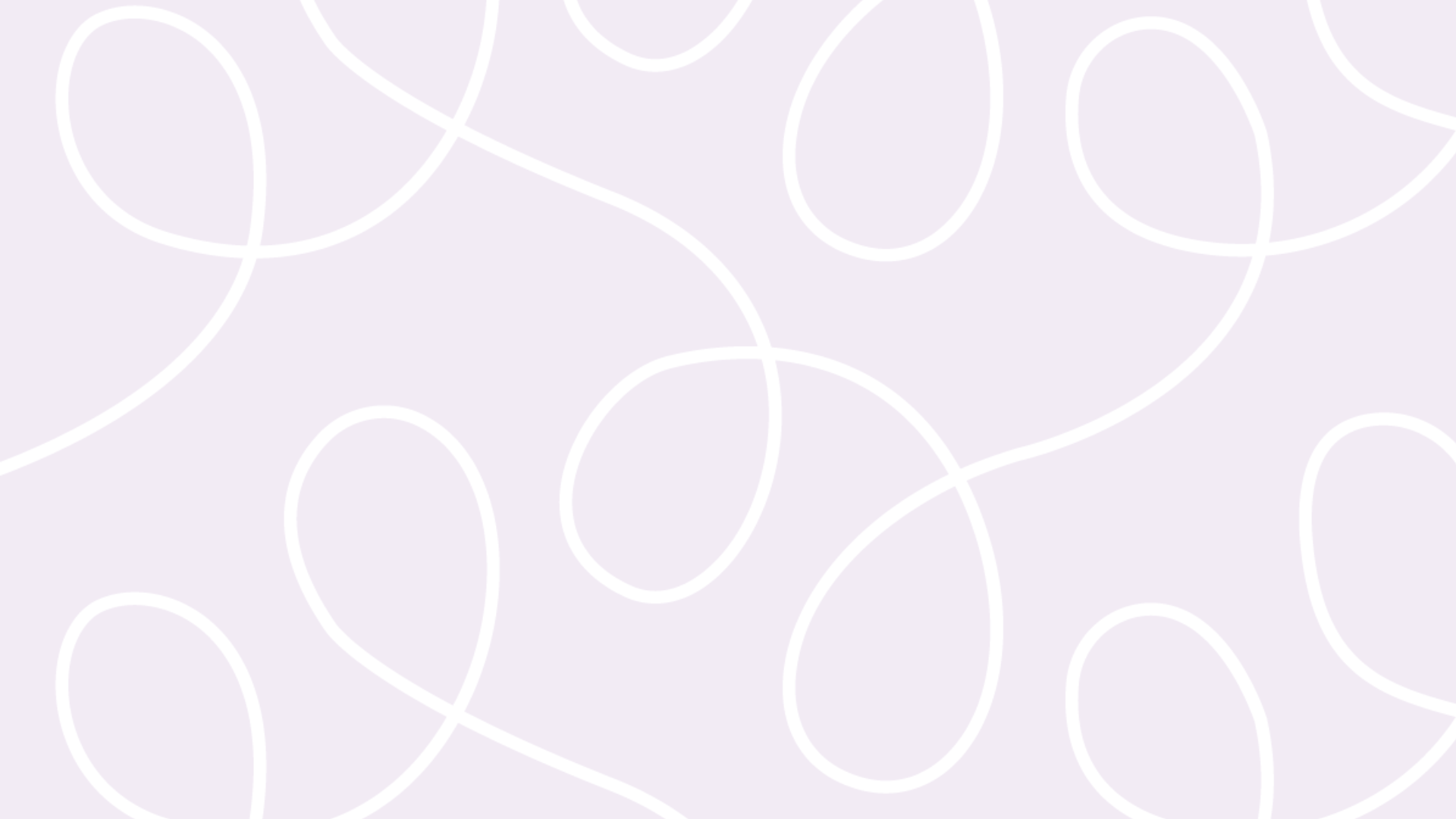 Panelová diskuse
Roman Petrenko - výzkumník v oblasti rizikového chování a duševního zdraví žáků*yň, Centrum sociálních služeb Praha a NPI

Michal Považan - primář dětského oddělení psychiatrické nemocnice Bohnice

Klára Šimáčková Laurenčíková - zmocněnkyně vlády pro lidská práva

Radka Votavová - vedoucí odborných služeb DostudujFit a Blázníš, no a? Fokus Praha
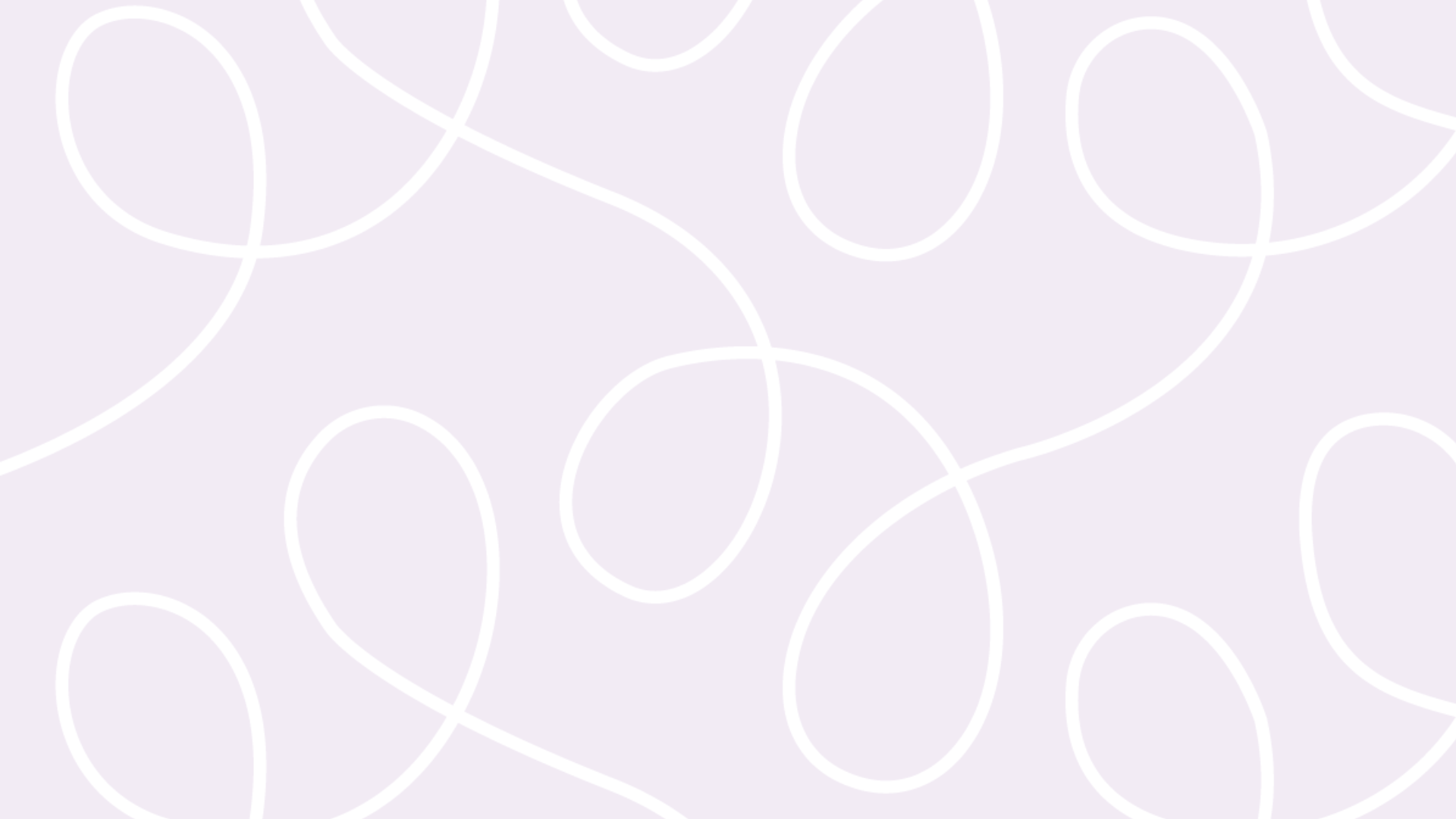 Bariéry v přístupu k péči
Sociální

stigma
bagatelizace
vyhledání pomoci
Vztahové

důvěra
očekávání
mlčenlivost
Systémové a strukturální

dostupnost
náklady
domluva
Individuální

málo informací
neznalost systému
varovné signály
Blízkost
Svěřit se blízkým:
kamarádům*kám
rodičům
lidem, kterým důvěřují

Aby odborník*ice byli blízko:
respektem a nehodnocením
věkem, pohlavím či znalostí
důvěrou a transparentností
Aby služba byla blízko:
lokálně/v regionu
ve škole
informací/dostupností
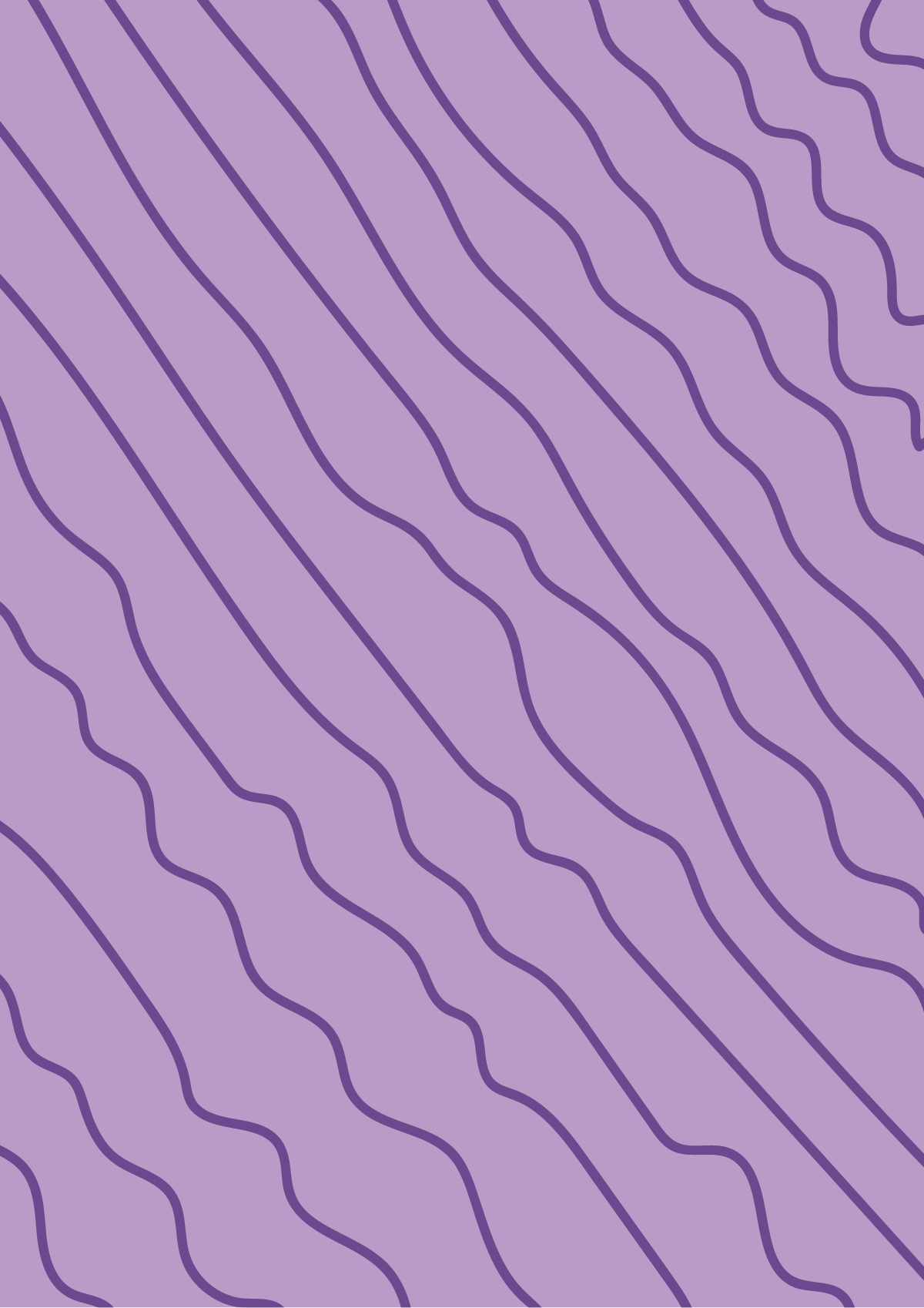 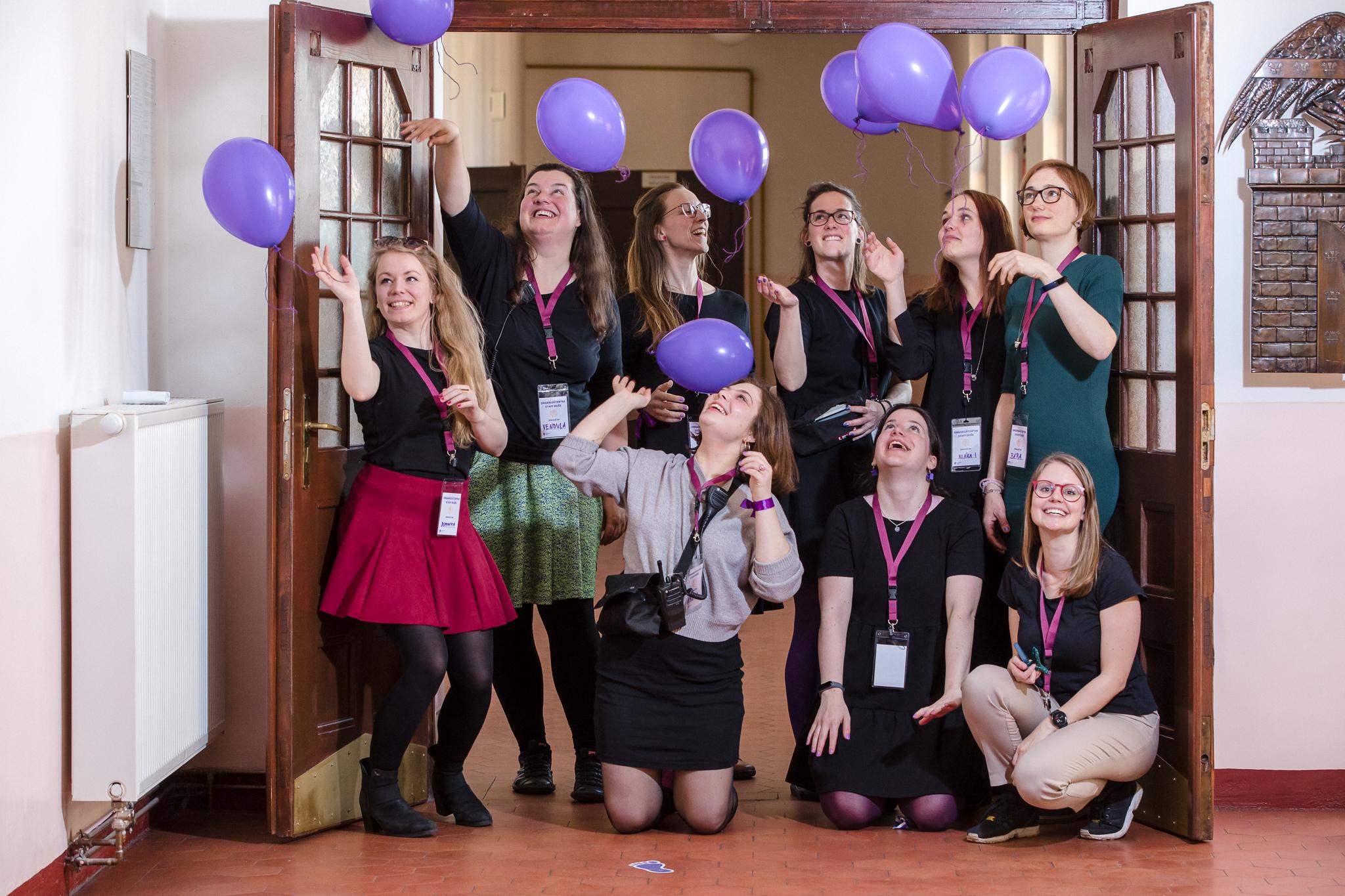 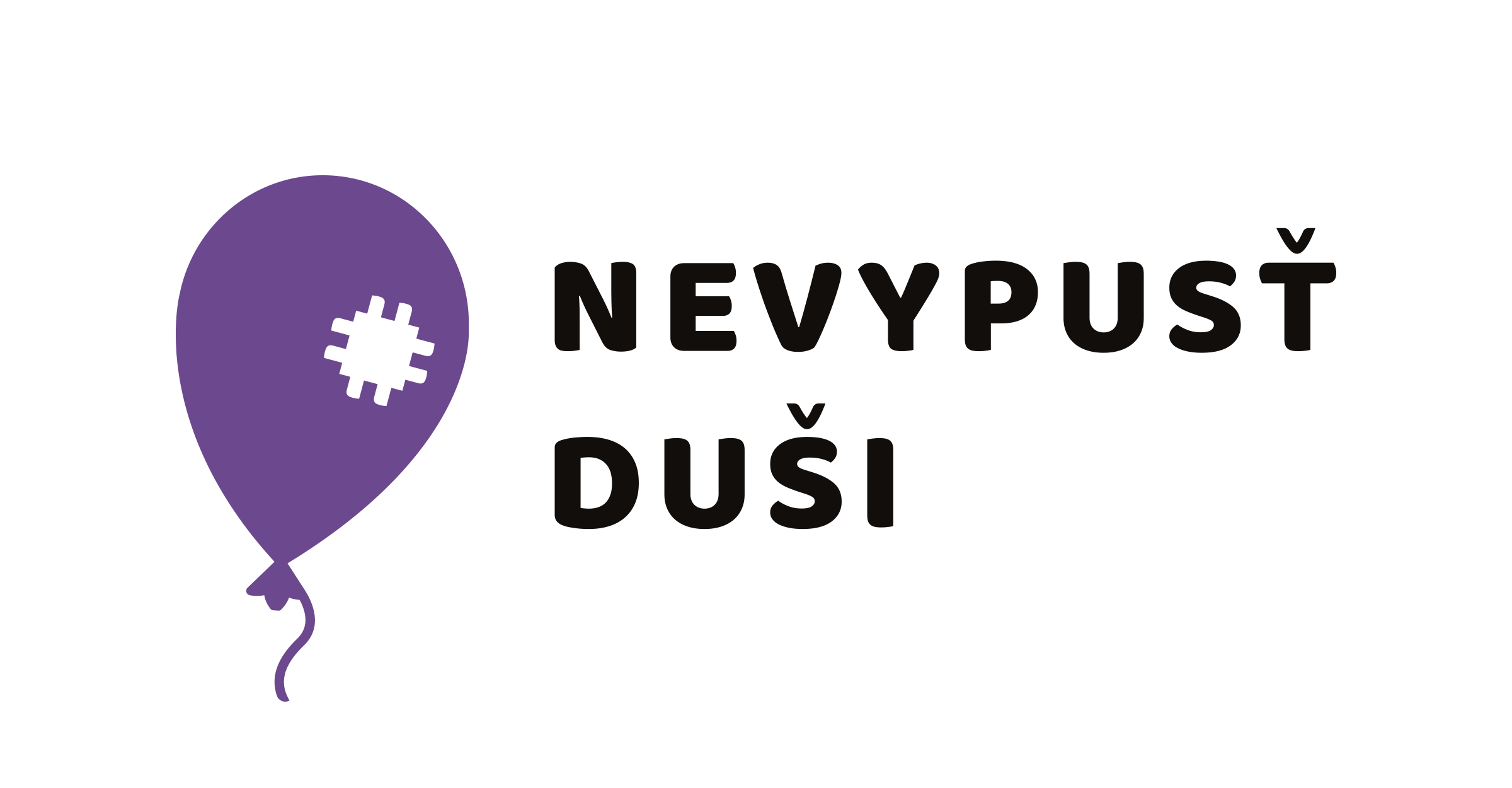 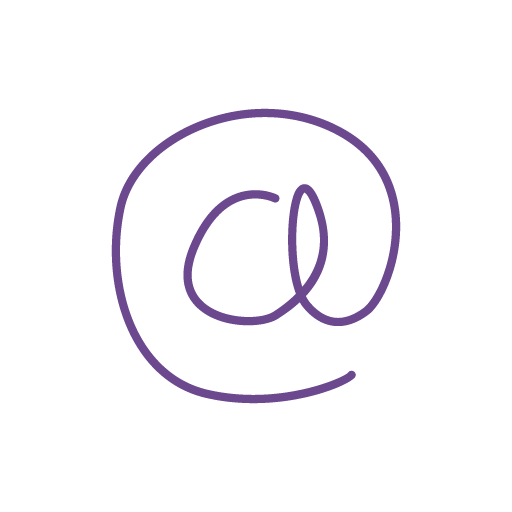 barbora.pse@nevypustdusi.cz
richard.hospodsky@g82.cz